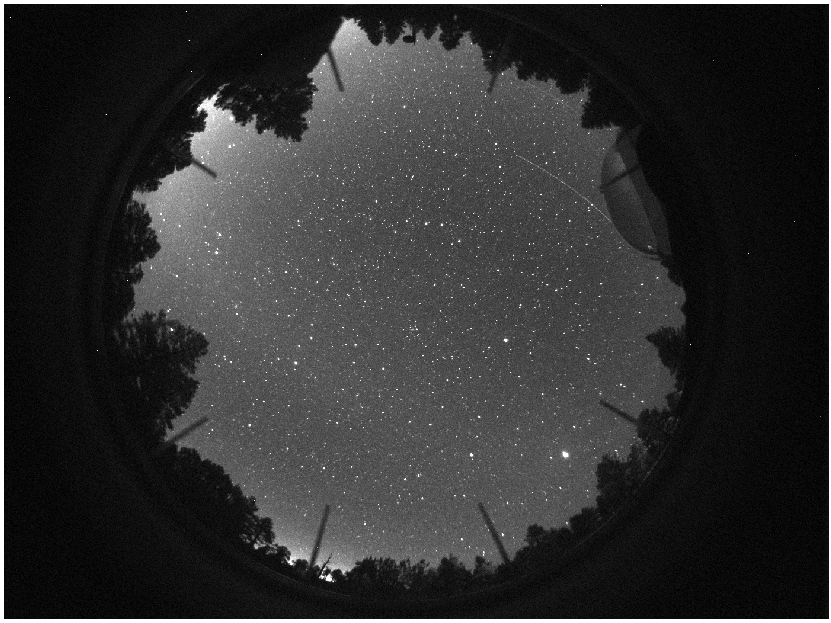 Cloud Finder: Automated Cloud Identification for Robotic Telescopes
Ryan Kelly 
NAU Dept. of Physics and Astronomy
Mentor: Michael Mommert
Introduction
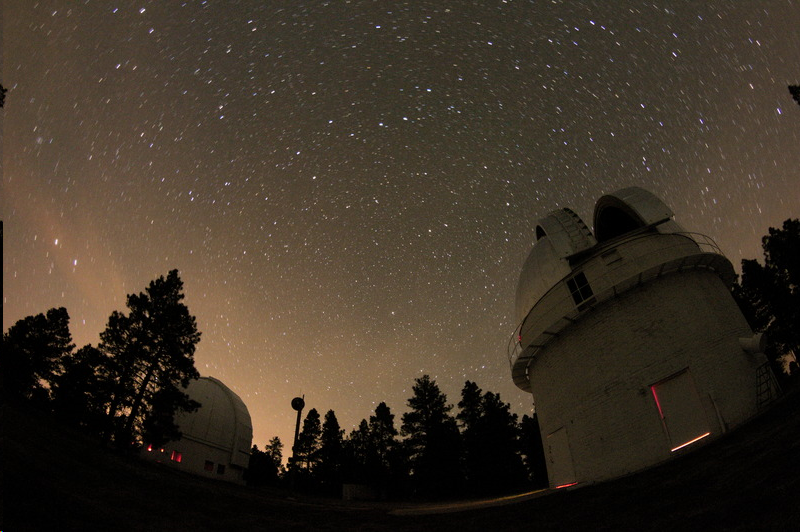 Telescopes gather data about the universe.
Automated telescopes are susceptible to weather.
My project aims to make automated telescopes safer.
Allsky Camera Data
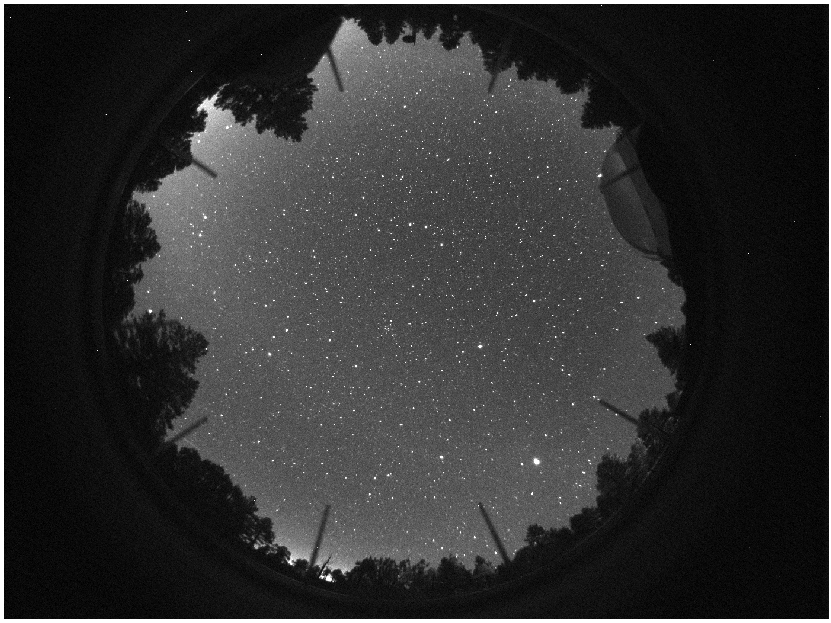 v
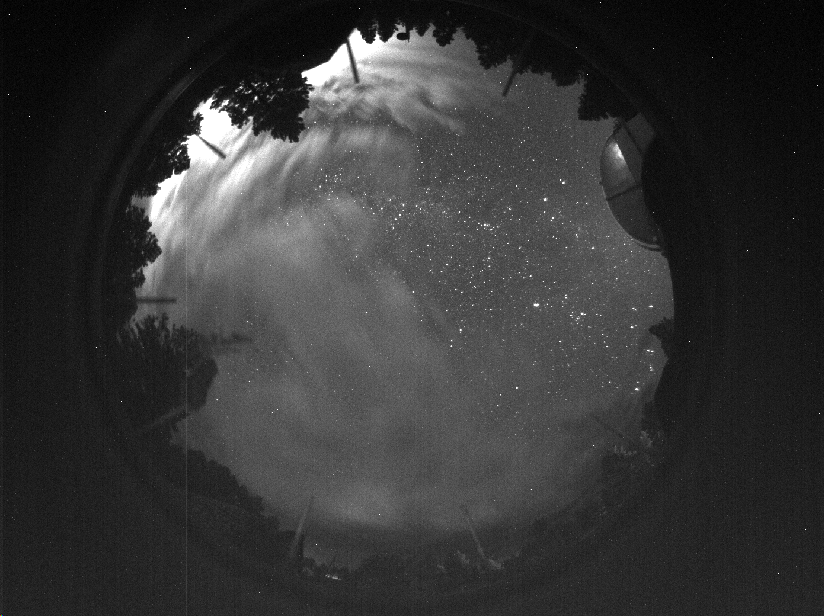 Data Processing - Feature Extraction
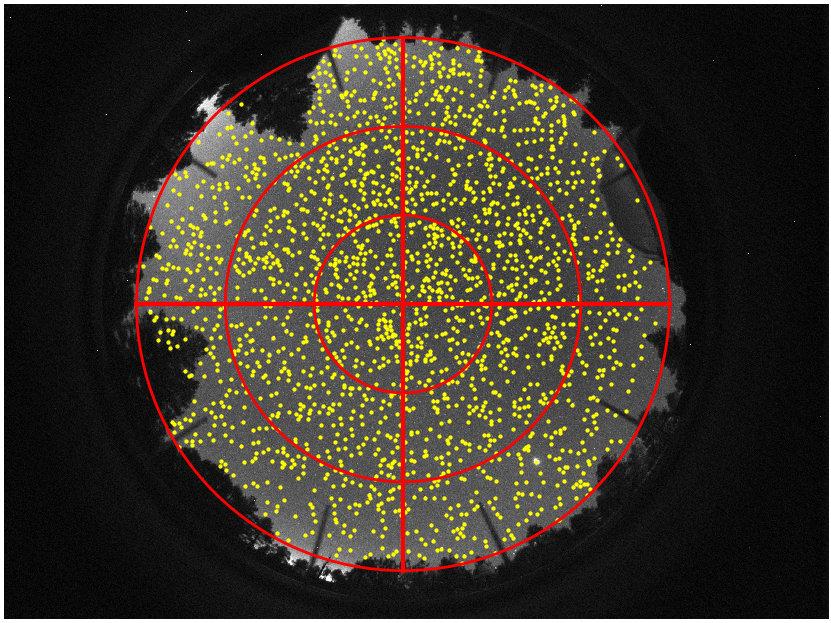 Identify Subregions
Star Count
Background Average Brightness
Time Derivatives
Manual Cloud Identification
Analysis
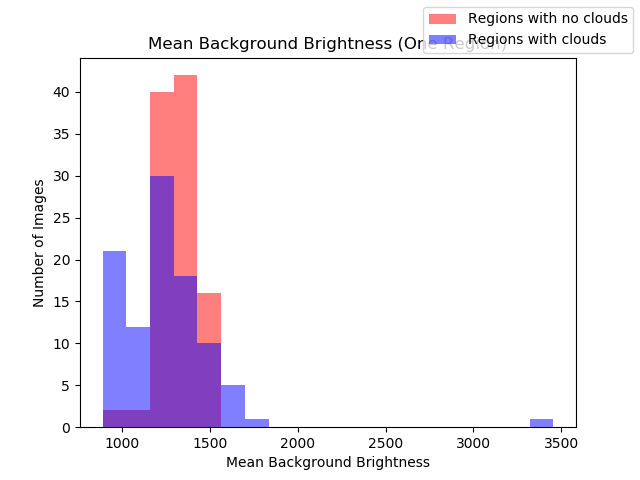 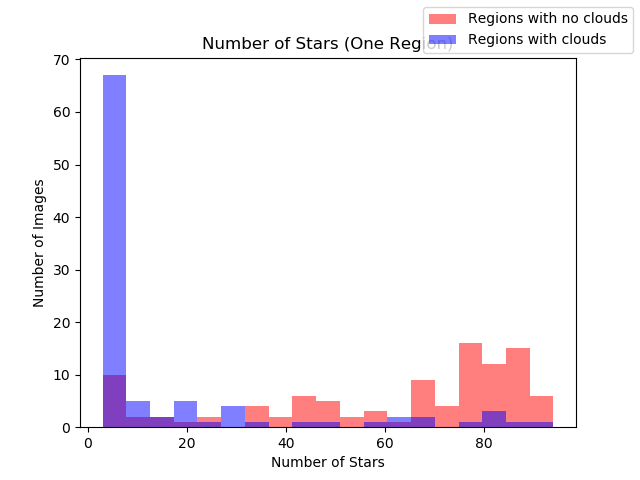 Results
The algorithm is currently about 80% accurate at identifying a cloud within a given region. 

With a little more tuning and data, this accuracy can be increased.
Future Possibilities/Improvements
Larger data samples / training sets.

Use an algorithm which detects the outlines of clouds.
Conclusion
We are able to roughly determine the location of clouds above an observatory, and thus the likeliness of precipitation, given a single allsky image. 

We can then autonomously shut off automatic telescopes before there is any chance for weather to cause damage.
Questions and Recap
By collecting allsky images and identifying features from a given sample data set we can train a supervised machine learning algorithm to observe clouds. Then we use the algorithm to automatically warn telescope operators of the possibility of precipitation.

Acknowledgments:
Michael Mommert, Kathleen Stigmon, Nadine Barlow
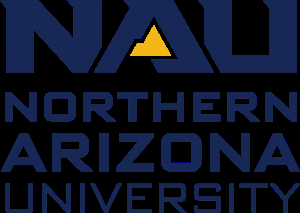 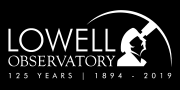 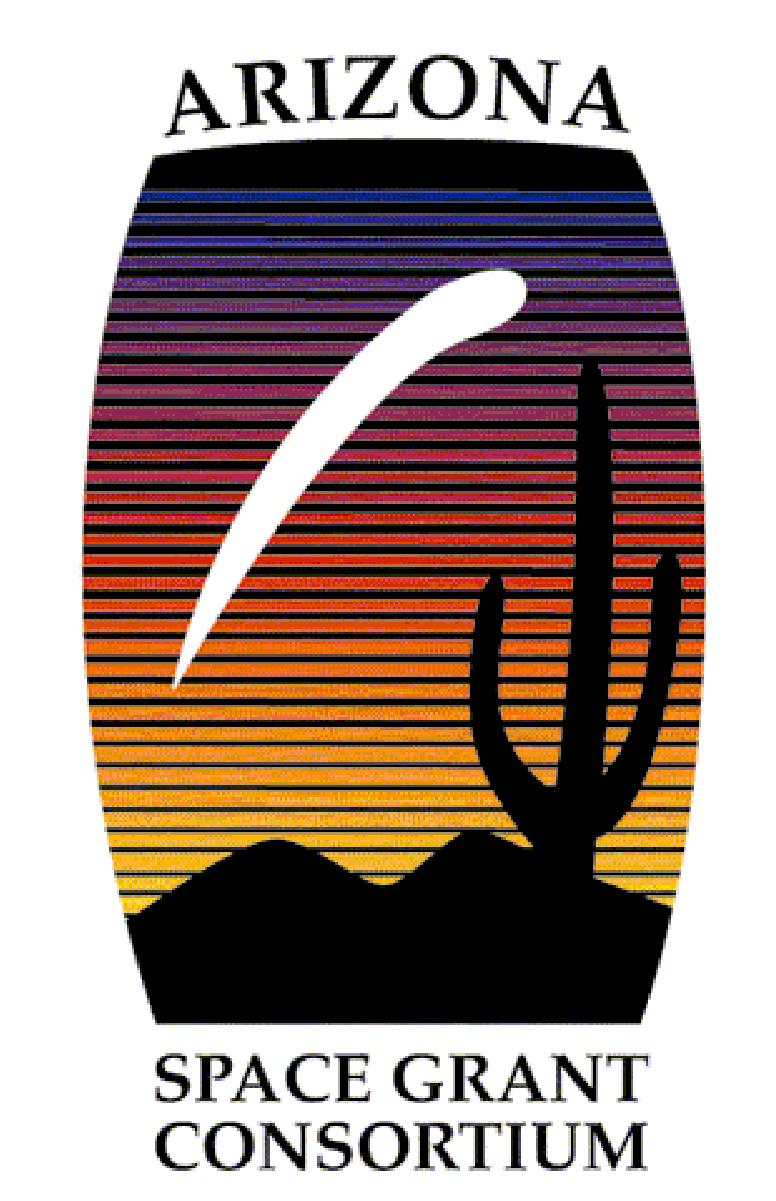 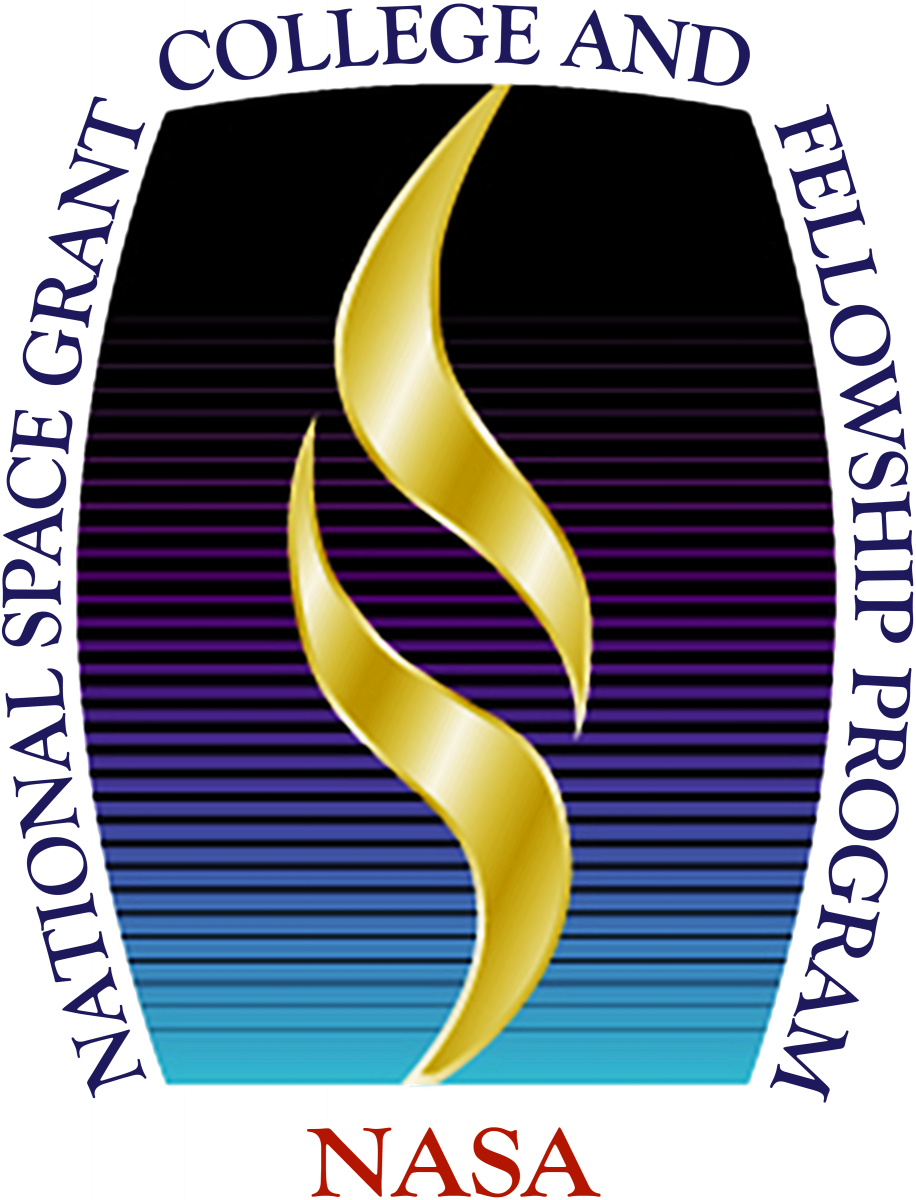